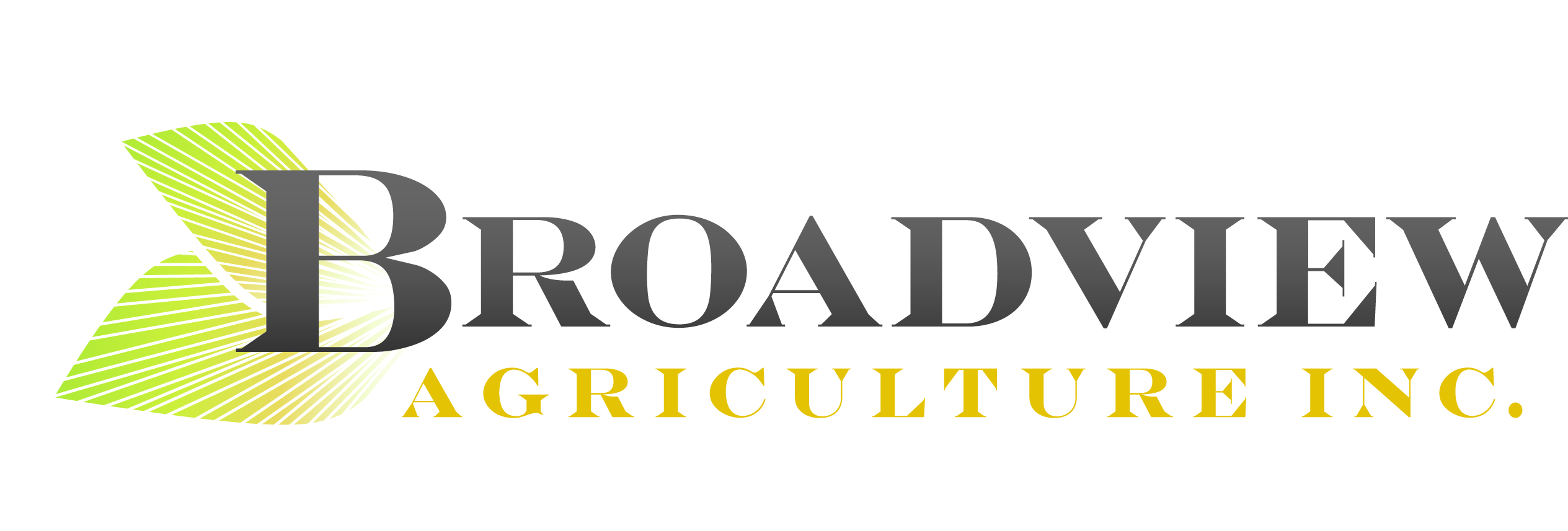 Soil Health U & Trade Show 2024
Jeremy Brown
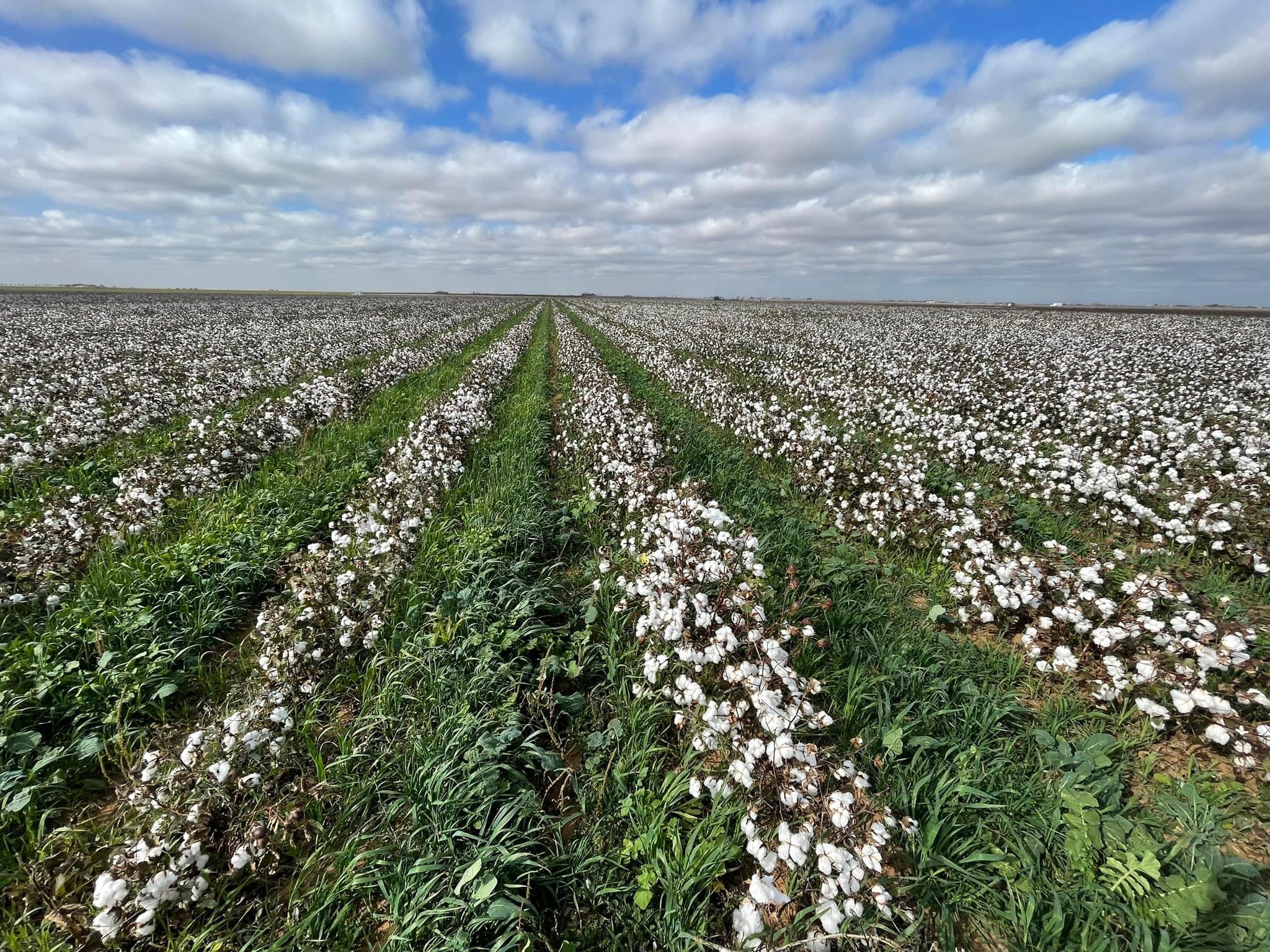 WELCOME
Our Operation
Farm is located on the South Plains, just outside of Lubbock, Texas
Breakdown of Acres
Total acres 5000
3800 acres certified organic
1200 acres non organic
3500 acres non irrigated (dry land)
1500 acres irrigated (semi irrigated)
Main Crop is Organic Cotton
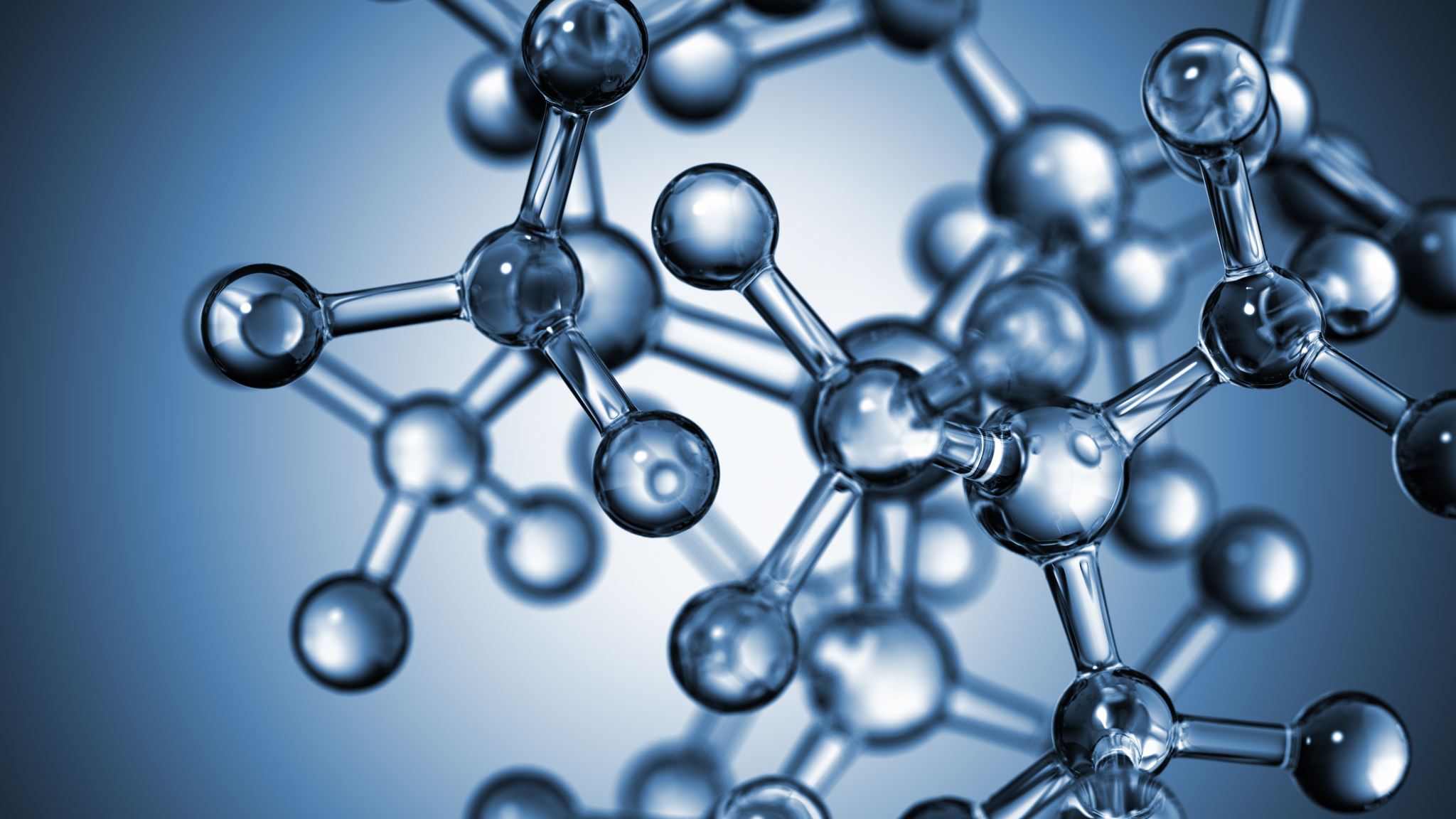 Our Operation
Our Operation
Most Important
YOUR WHY
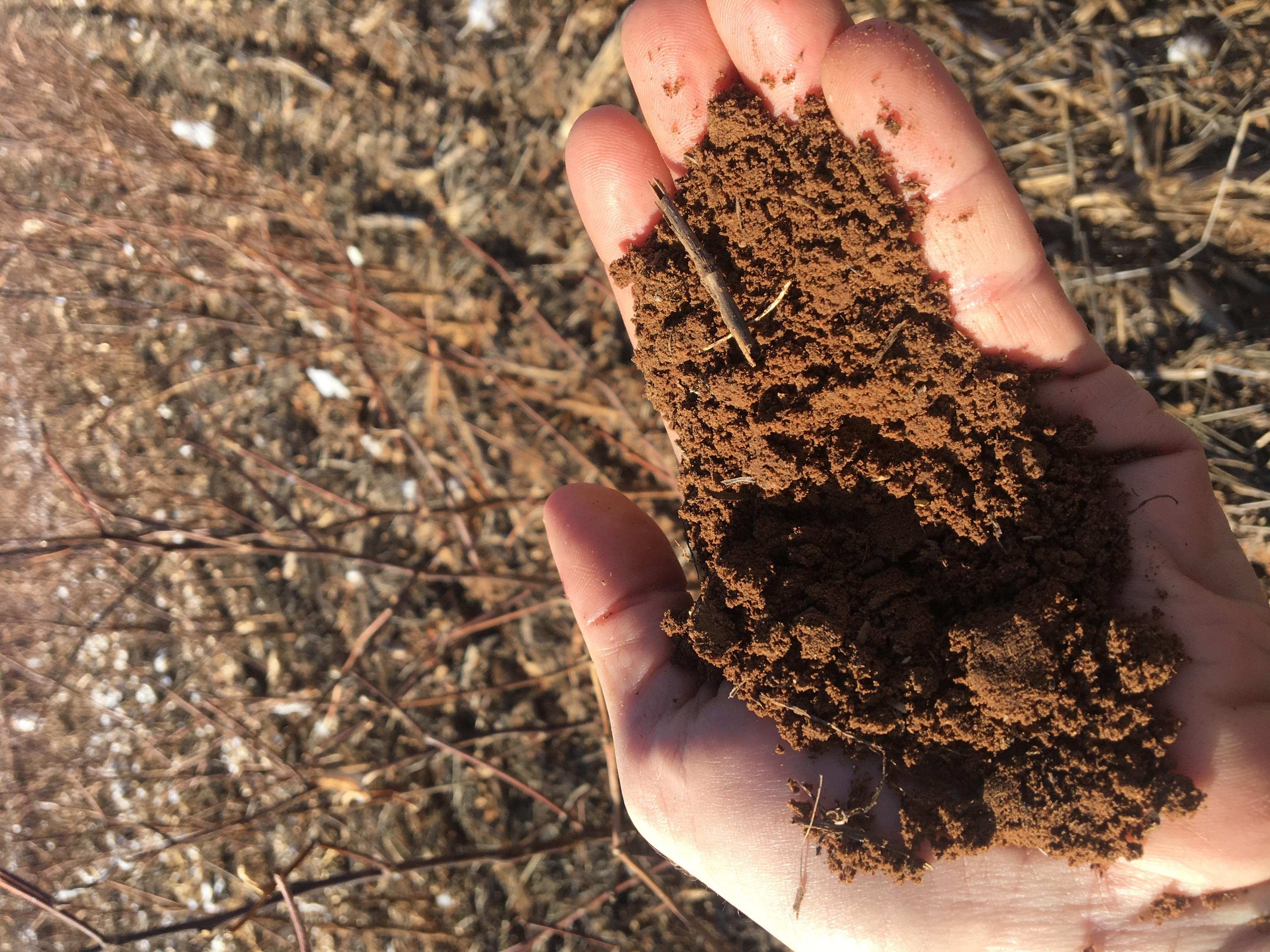 YOUR WHY
Why do you do what you do?

What is your WHY?

WHY Soil Health?
WHY
YOUR PURPOSE, CAUSE OR BELIEF?
YOUR WHY
THE GOLDEN CIRCLESimon Sinek, Start with Why
WHY
HOW
WHAT
THE GOLDEN CIRCLE
“WHY is just a belief, HOW are the actions we take to realize that belief and WHAT are the results of those actions.” – Simon Sinek


You have to know WHY you do WHAT you do!
THE GOLDEN CIRCLE
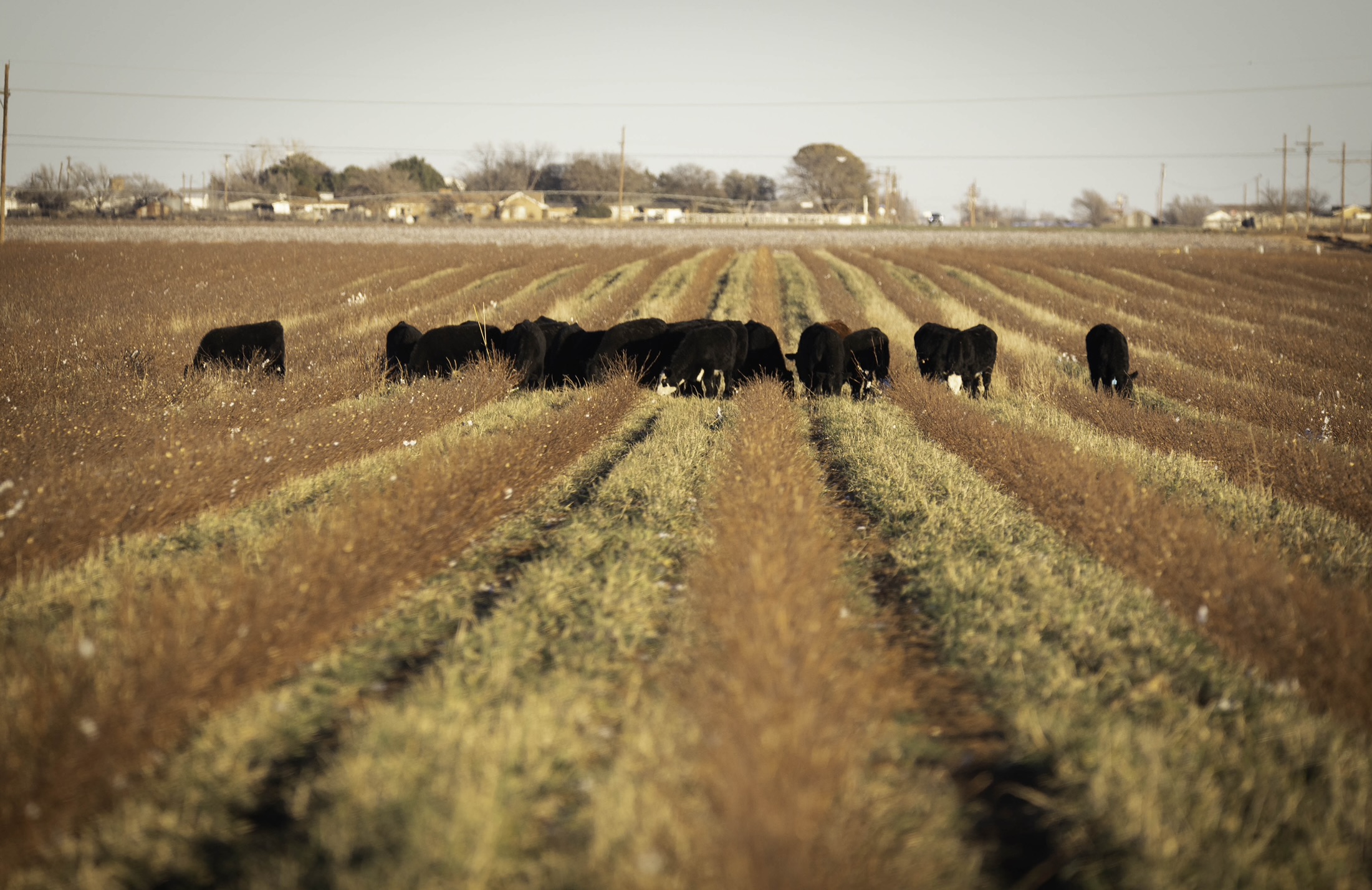 YOUR WHY
YOUR WHY
“For those who have an open mind for new ideas, who seek to create long-lasting success and who believe that your success requires the aid of others, I offer you a challenge. From now on, start with WHY.” – Simon Sinek, Start with Why.
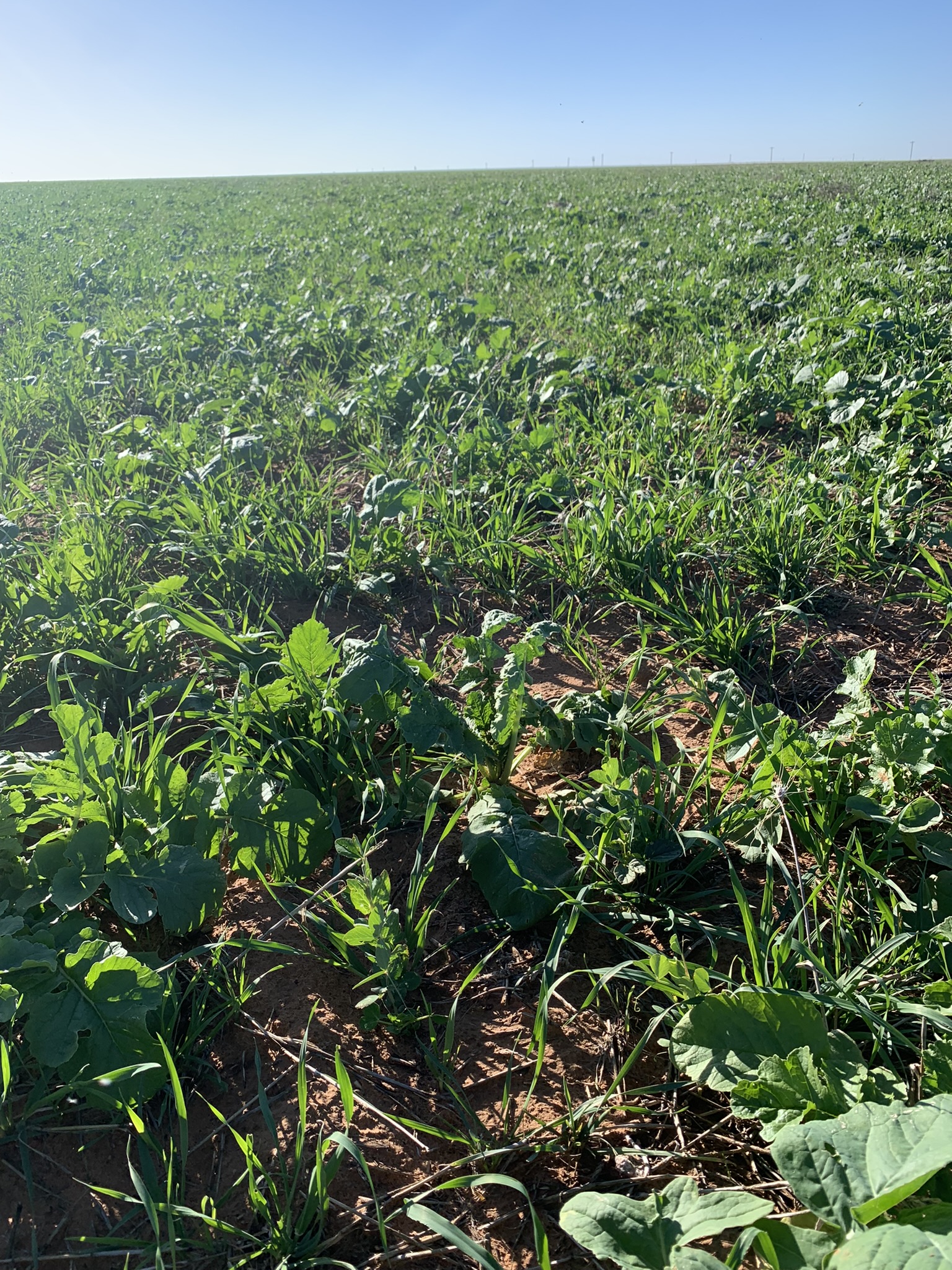 YOUR WHY
WHAT IS YOUR WHY?
WHY SOIL HEALTH?
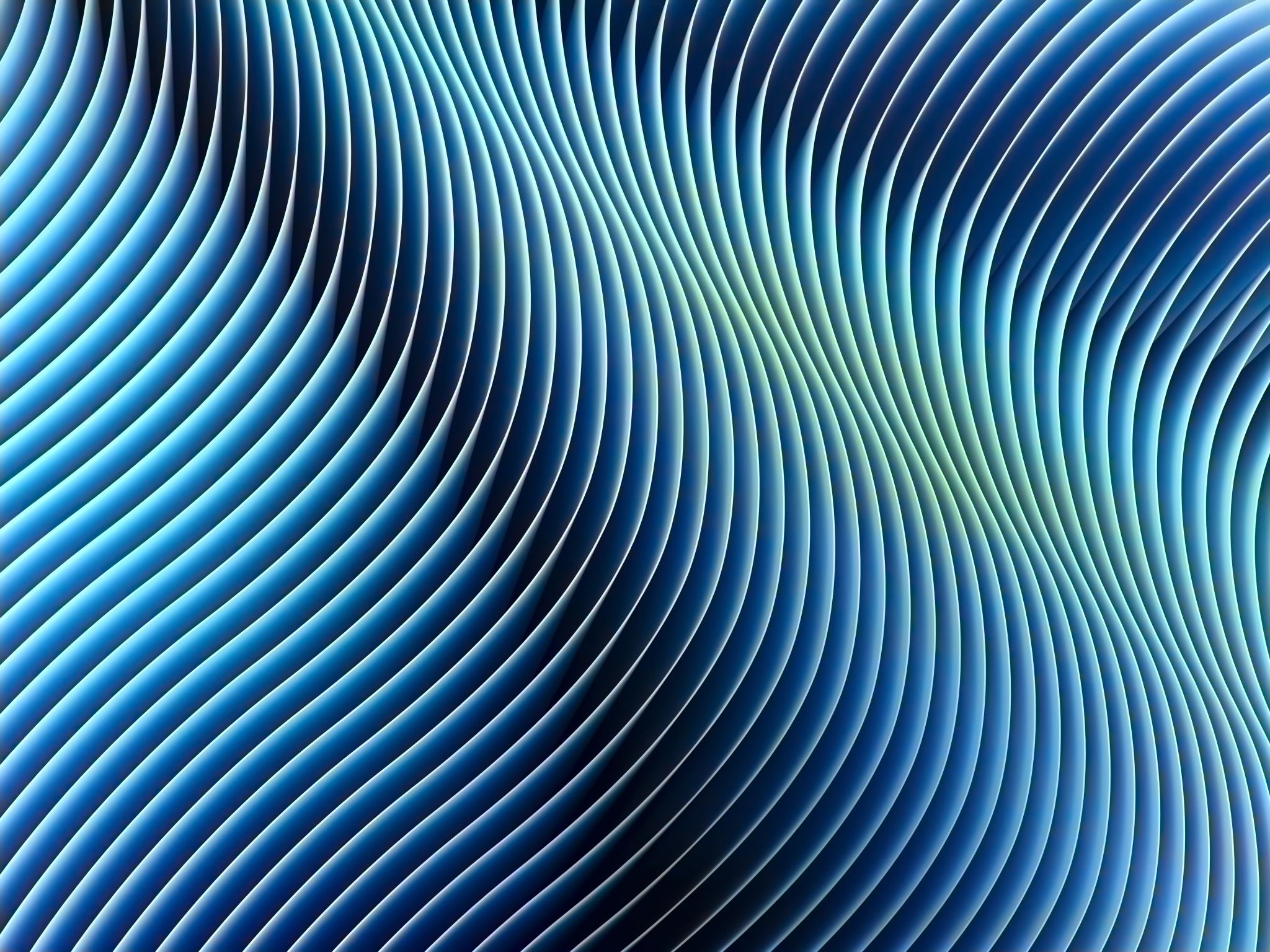 MY WHY
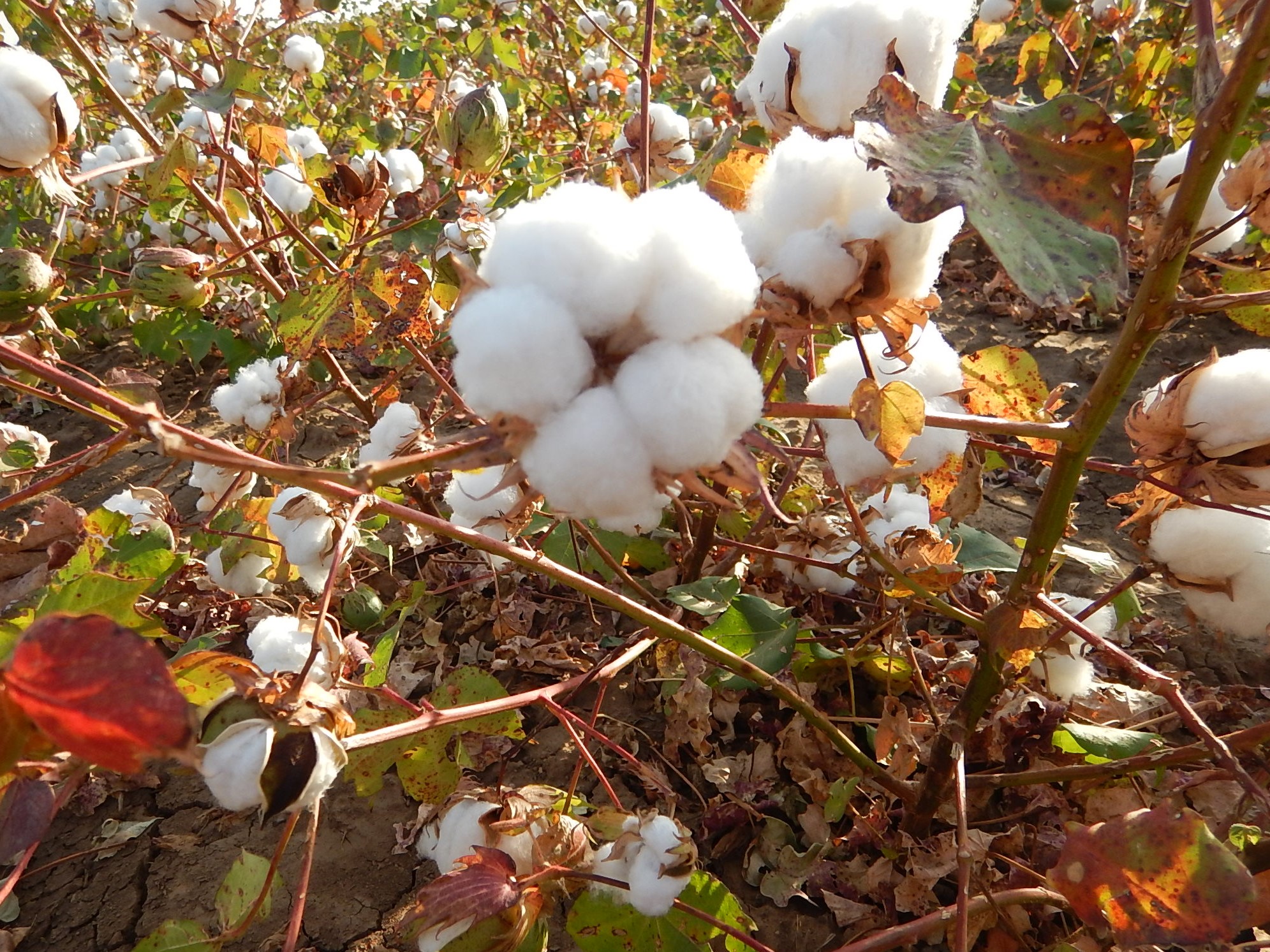 MISSION STATEMENT
“To manage and steward the natural resources that God has given us to feed and clothe the world.” 

It was founded upon Proverbs 22:1
“A good name is more desirable than great riches.”
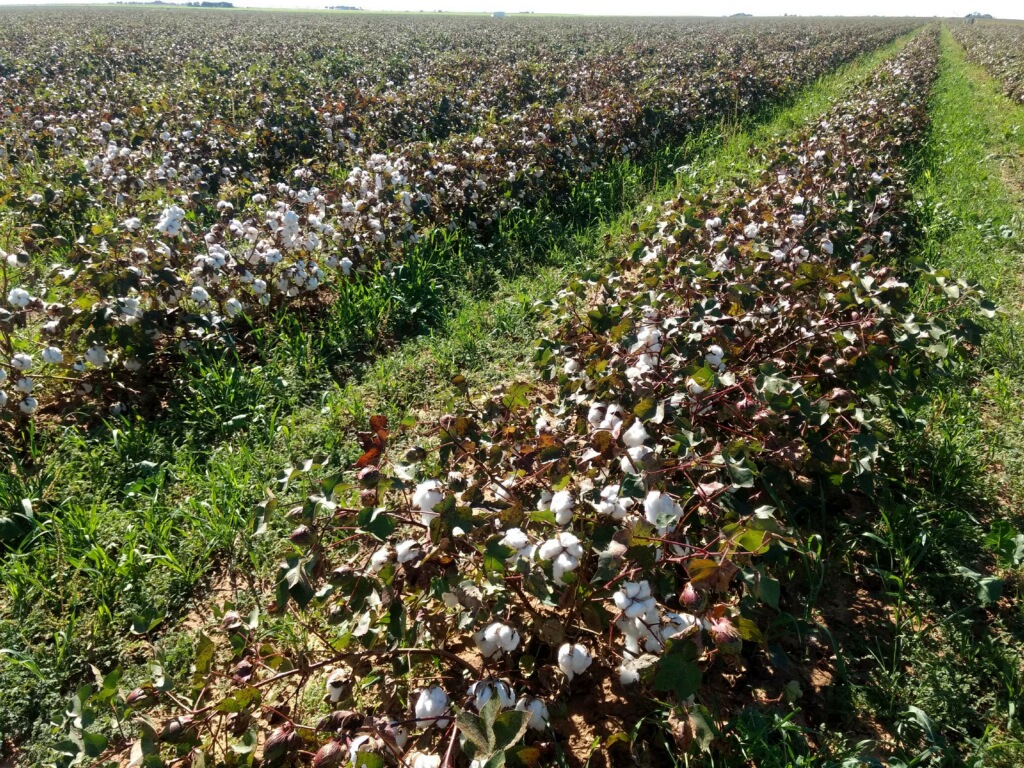 Broadview Ag is committed to:
Producing quality crops that will provide food and fiber for the world.

Being a good steward of the land and its natural resources through regenerative practices.
Our Operation - HOW
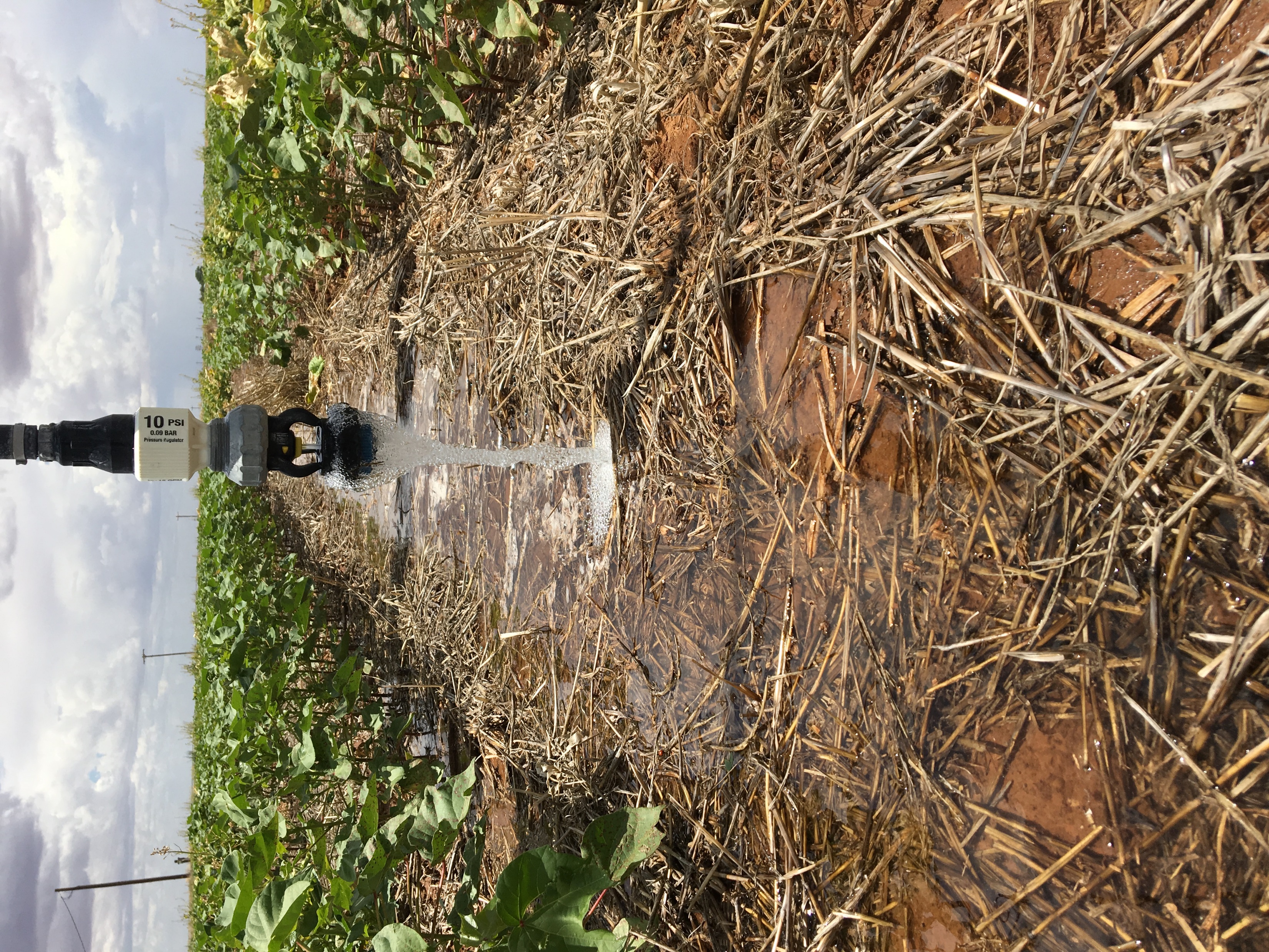 Our philosophy is that if you take care of the land, it will take care of you. 

Matthew 13:8 “… still other seed fell on good soil, where it produced a crop – a hundred, sixty or thirty times what was sown. “
MY HOW:  6 Pillars of Regenerative Agriculture
1. Know Your Context
2. Limit Disturbance
3. Armor  
4. Diversity 
5. Living Roots 
6. Integrate Livestock
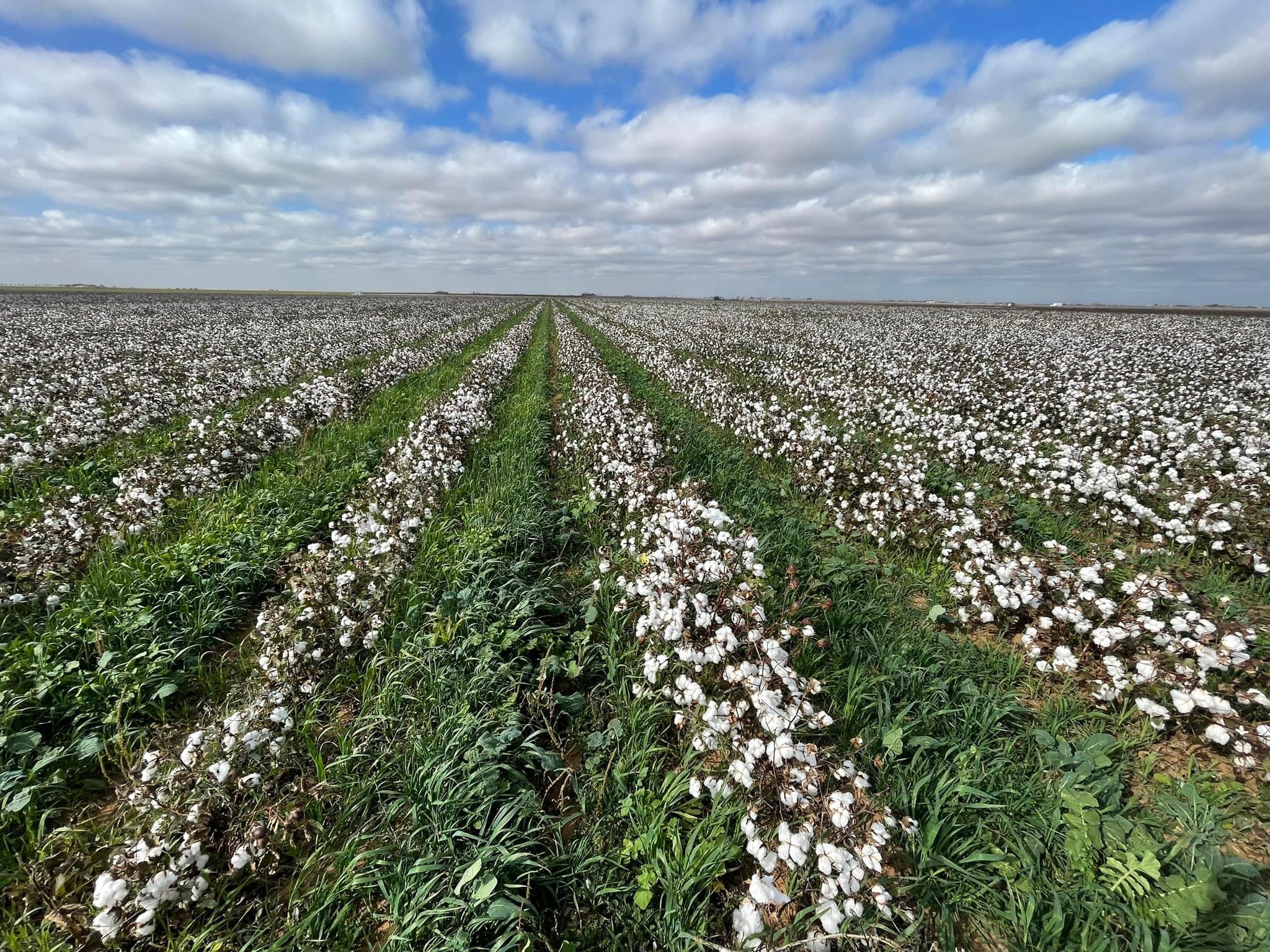 MY WHAT
STEWARDSHIP
CLOSING
“I know of no pursuit in which more real and important services can be rendered to any country than by improving its agriculture, its breed of useful animals, and other branches of a husbandman’s cares” –         George Washington
Thank You